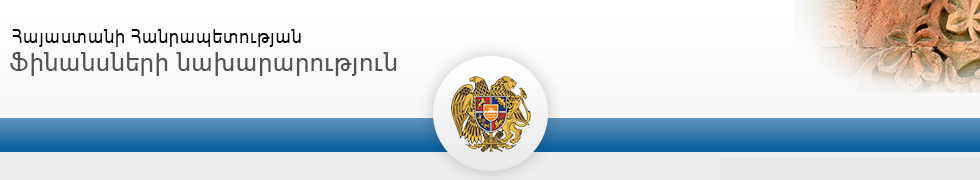 2018թ. ՊԵՏԱԿԱՆ ԲՅՈՒՋԵԻ ՆԱԽԱԳԻԾ
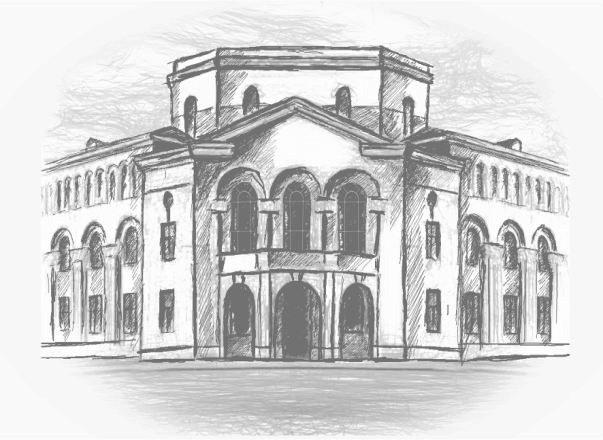 2018թ. պետական բյուջեի հիմքում ընկած առանցքային սկզբունքները
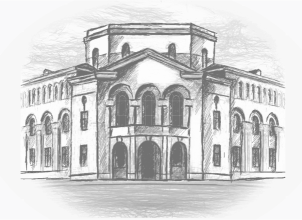 2
Բովանդակություն
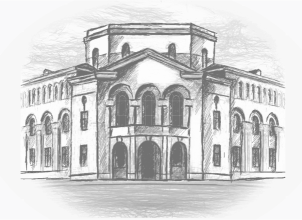 Մակրոտնտեսական շրջանակ
Արտաքին աշխարհի զարգացումներ
ՀՀ տնտեսության ընթացիկ զարգացումներ
Մակրոտնտեսական կանխատեսումներ

Պետական բյուջեի շրջանակ
Եկամուտների շրջանակ
Ծախսերի շրջանակ

Պետական պարտք
Կառավարության պարտք
3
Մակրոտնտեսական շրջանակ
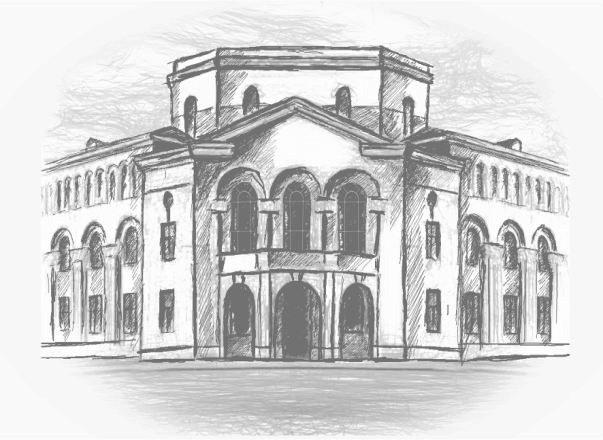 4
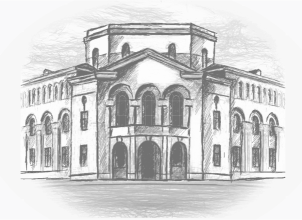 Համաշխարհային ֆոնդային ինդեքսների դինամիկան
2006 = 100
5
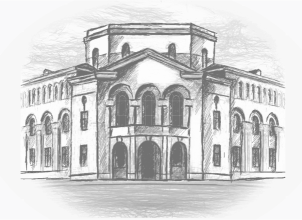 Պղնձի համաշխարհային գների դինամիկան
2017-2018 թվականներին կանխատեսվում է պղնձի գների աճ
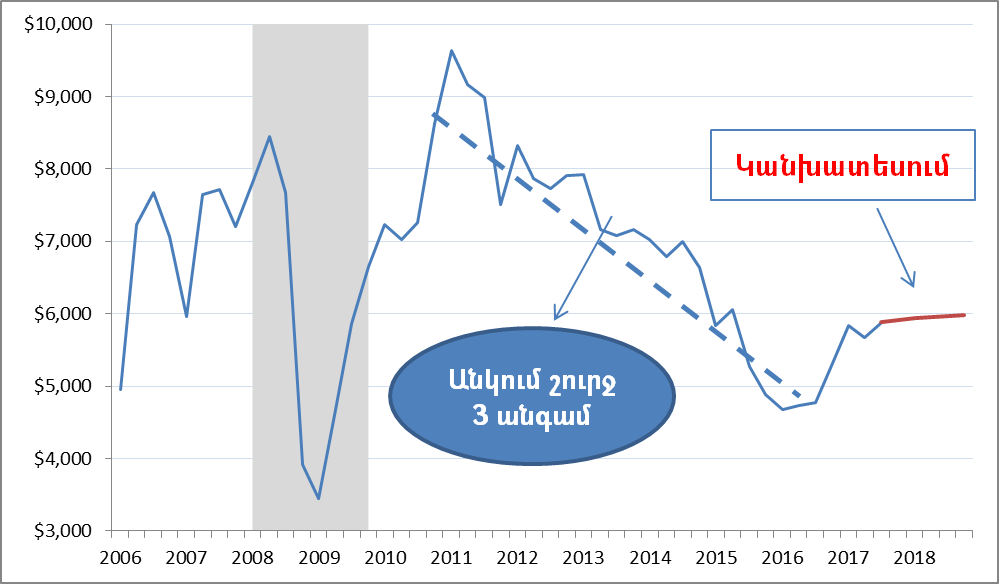 6
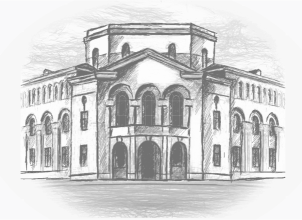 Նավթի համաշխարհային գների դինամիկան
2017-2018 թվականներին կանխատեսվում է նավթի գների աճ
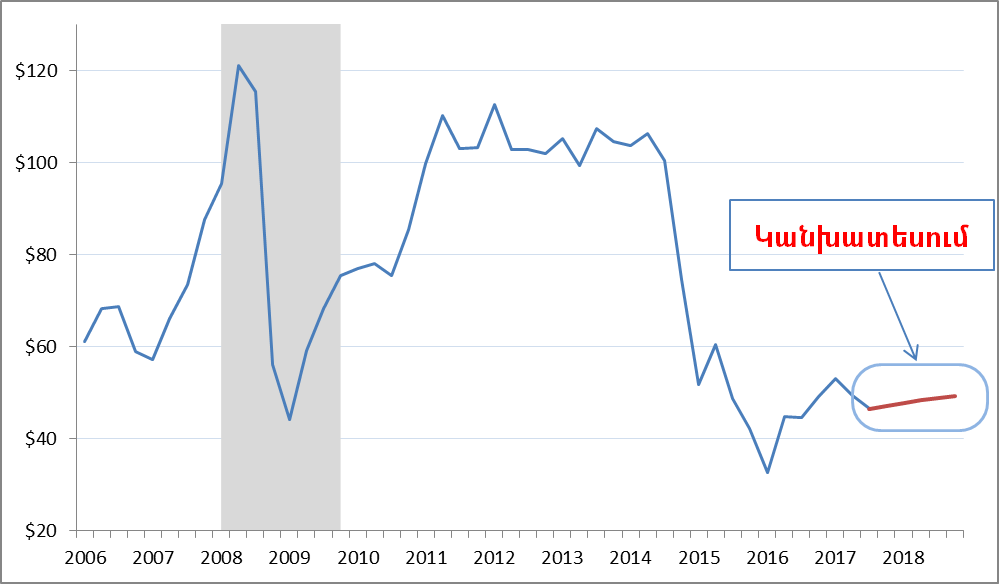 7
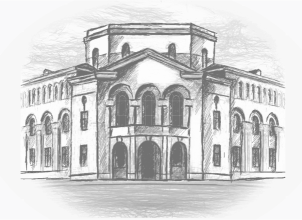 Տնտեսական աճն աշխարհում
2017-2018 թվականներին կանխատեսվում է աշխարհում տնտեսական աճի արագացում
8
ՀՀ տնտեսության ընթացիկ զարգացումներ և մակրոտնտեսական կանխատեսումներ
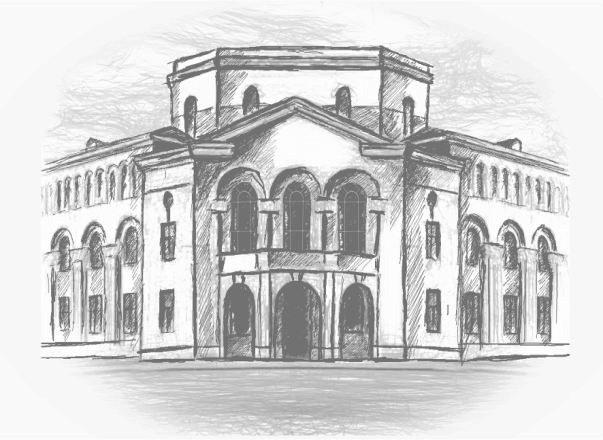 9
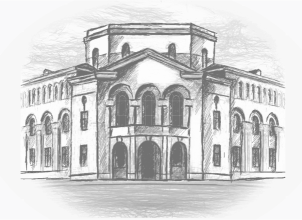 2017 թվականի ընթացիկ զարգացումներ. տնտեսական աճ
2017թ. տնտեսությունում արձանագրվել է սպասվածից բարձր վերականգնողական աճ, որը պայամանավորվել է արդյունաբերության և ծառայությունների բարձր աճերով
10
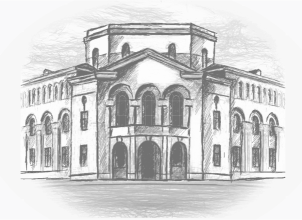 2017 թվականի ընթացիկ զարգացումներ. տնտեսական ակտիվություն
2017թ. տնտեսությունում արձանագրվել է սպասվածից բարձր վերականգնողական աճ, որը պայմանավորվել է արդյունաբերության և ծառայությունների բարձր աճերով
11
Տնտեսության ճյուղերի՝ ՀՆԱ-ի իրական աճին նպաստման չափերը, տոկոսային կետ
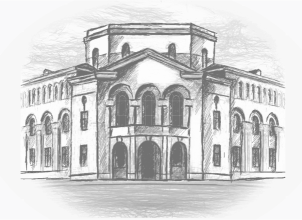 Այս պայմաններում 2017թ. կանխատեսվում է 4.3% աճ, իսկ 2018թ.՝ 4.5%, որը կպայմանավորվի արդյունաբերության և ծառայությունների աճերով:
12
Ներուժային և փաստացի  ՀՆԱ
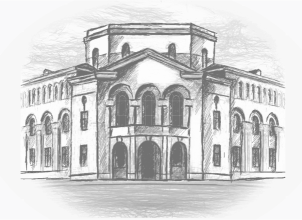 Հետճգնաժամային տարիներին տնտեսական աճի ներուժը նվազել է: 
2016թ. տնտեսությունն իր պոտենցիալից ցածր է գտնվել: Կանխատեսվող աճերի պայմաններում տնտեսությունն իր պոտենցիալ մակարդակին կվերադառնա 2019թ.:
մլրդ. դրամ
13
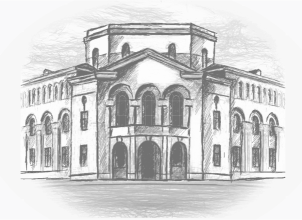 Ընթացիկ հաշվի զարգացումները և կանխատեսումները
Ընթացիկ հաշվի բաղադրիչներ (ՀՆԱ նկատմամբ, %)
14
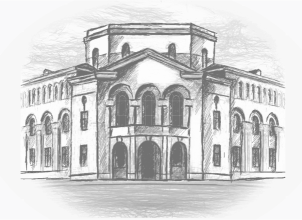 Հարկային եկամուտների զարգացումները 2017թ.
15
2018թ. կանխատեսվում է հարկեր/ՀՆԱ-ի բարելավում
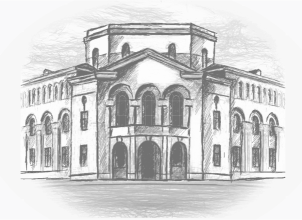 * Ճշգրտված հարկային եկամուտներ = Հարկային եկամուտներ - ԱԱՀ վերադարձ
16
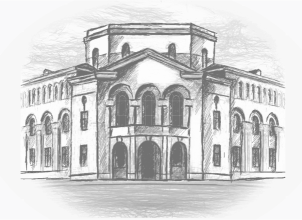 ՀՀ պետական բյուջեի պակասուրդի և կապիտալ ծախսերի համեմատական
17
2018թ. բյուջեով նպատակադրվել է  վերադարձ ոսկե կանոնին
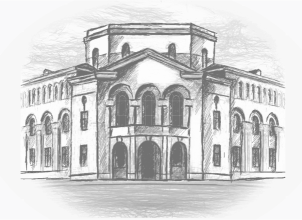 18
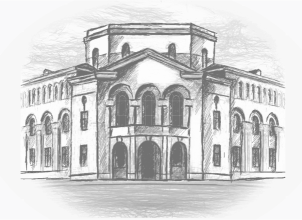 Կանխատեսվող ժամանակաշրջանում հարկաբյուջետային քաղաքականությունը զսպող է լինելու
Կանխատեսվող շրջանում ՀՆԱ-ի ճեղքը փակվում է, որի պայմաններում  հարկաբյուջետային քաղաքականության ուղղությունը զսպող է` ուղղված պետական պարտքի կայունության պահպանմանը:
19
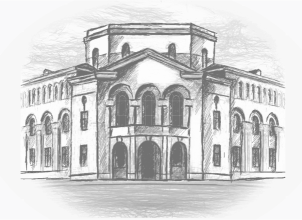 2018թ. բյուջեի նախագծի հիմքում դրված հիմնական մակրոտնտեսական ցուցանիշները
20
Պետական բյուջեի շրջանակ
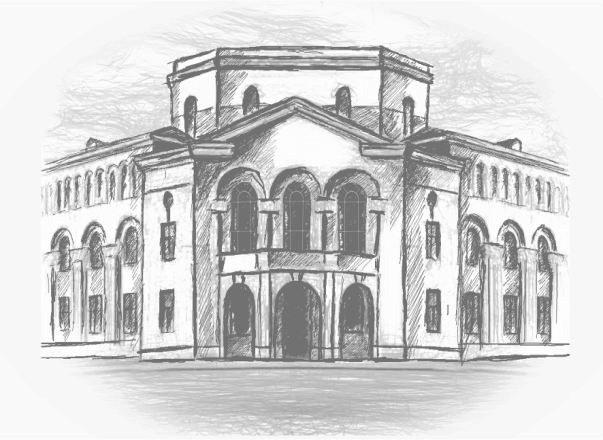 21
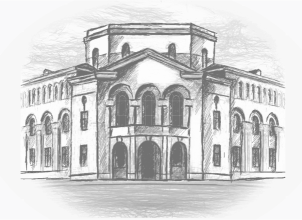 ՀՀ 2016-2018թթ պետական բյուջեներ
22
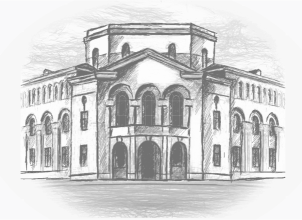 ՀՀ 2016-2018թթ պետական բյուջեի եկամուտները
23
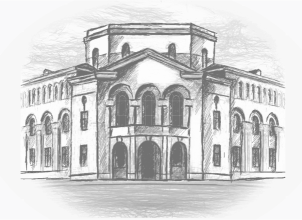 ՀՀ 2016-2018թթ պետական բյուջեի հարկային եկամուտները (առանց ԱԱՀ-ի գծով վերադարձի)
24
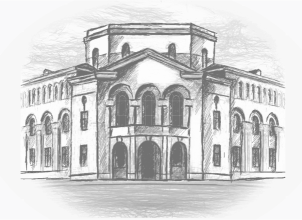 ՀՀ 2016-2018թթ պետական բյուջեների դեֆիցիտի ֆինանսավորման աղբյուրները
25
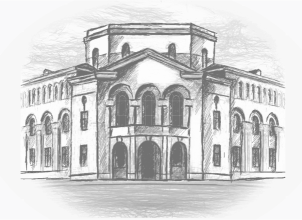 ՀՀ 2016-2018թթ պետական բյուջեների ծախսերն` ըստ տնտեսագիտական դասակարգման ուղղությունների
26
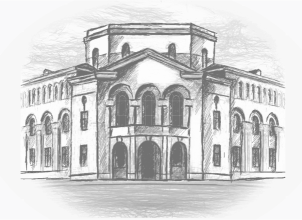 2016-2018 թթ կապիտալ ծախսերն` ըստ ֆինանսավորման աղբյուրների
27
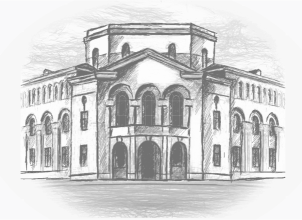 ՀՀ 2018թ պետական բյուջեի նախագիծն ըստ ծախսերի հիմնական ուղղությունների
28
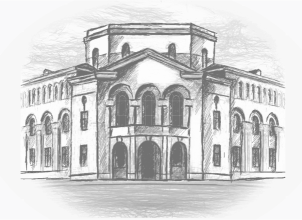 2016-2018թթ պետական բյուջեի ծախսերն ըստ ծառայությունների խոշորացված խմբերի
29
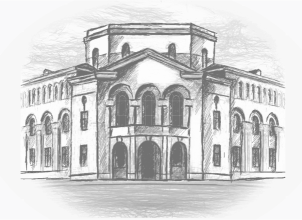 1. Ընդհանուր նշանակության պետական ծառայությունների գծով ծախսեր
30
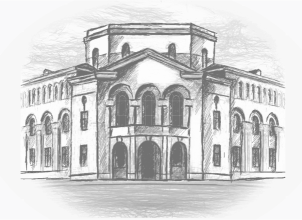 2. Տնտեսական ծառայությունների գծով ծախսեր
31
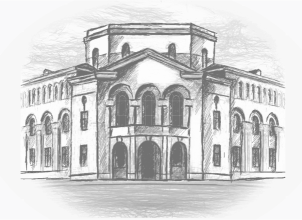 3. Սոցիալական ծառայությունների գծով ծախսեր
32
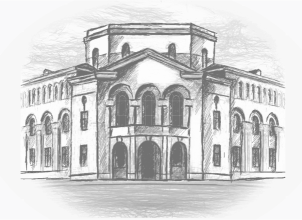 Պետական բյուջեի ֆինանսավորման արտաքին աղբյուրները
33
Պետական պարտք
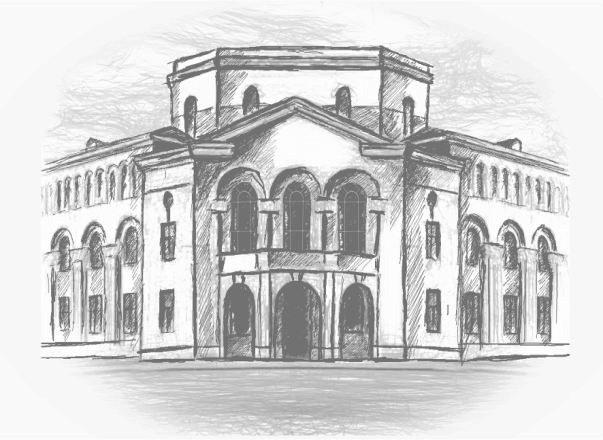 34
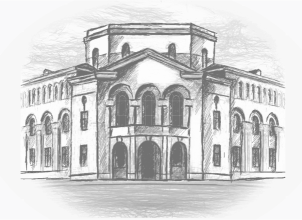 Պետական պարտք
2018 թվականին կանխատեսվում է, որ պետական պարտքը նախորդ տարիների համեմատ կաճի ավելի դանդաղ տեմպով, որի արդյունքում ՀՆԱ-ի նկատմամբ պետական պարտքի ցուցանիշը կնվազի մոտ 1 տոկոսային կետով:
Ցնցում 2
Ցնցում 1
35
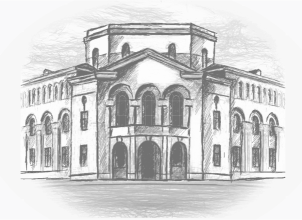 Կառավարության պարտք
ՀՀ 2018թ. պետական բյուջեի հիմքում դրված կանխատեսումների համաձայն` 2018 թվականի տարեվերջի դրությամբ ՀՀ կառավարության պարտքը կկազմի 3,163 մլրդ դրամ (6,611 մլն ԱՄՆ դոլար) և 2017 թվականի տարեվերջի համեմատությամբ կաճի 181 մլրդ դրամով (378 մլն ԱՄՆ դոլարով):
36
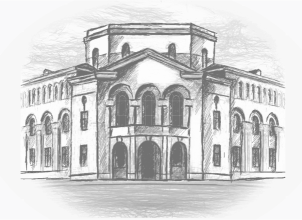 Կառավարության պարտքի գծով գործառնություններ
2018թ. նախատեսվում է փոխառու միջոցների հաշվին պետական բյուջեի դեֆիցիտը ֆինանսավորել 179 մլրդ դրամով, որից.- 47 մլրդ դրամը՝ ներքին աղբյուրների հաշվին,- 132 մլրդ դրամը` արտաքին աղբյուրներից:
ՀՀ կառավարության պարտքի սպասարկման ծախսերը (տոկոսավճար) 2018 թվականի ընթացքում կկազմեն 140.4 մլրդ դրամ կամ ընդամենը ծախսերի 9.6%-ը, այդ թվում՝
37
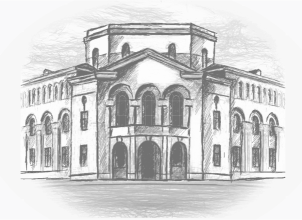 Կառավարության պարտքի կառուցվածքը
ՀՀ 2018թ. պետական բյուջեի հիմքում դրված կանխատեսումների համաձայն` 2018 թվականի տարեվերջի դրությամբ ՀՀ կառավարության պարտքի կառուցվածքը կլինի հետևյալը:
Ըստ ռեզիդենտության
Ըստ գործիքակազմի
Ըստ արժույթի
Ըստ տոկոսադրույքի տեսակի
38
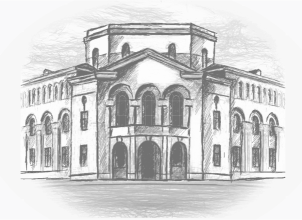 Կառավարության պարտքի կառավարման ուղենիշները
2018թ. ՀՀ պետական բյուջեով ծրագրավորված գործառնությունների իրականացման արդյունքում 2018թ. տարեվերջի դրությամբ կապահովվեն ՀՀ կառավարության պարտքի կառավարման 2018-2020թթ. ռազմավարական ծրագրով ամրագրված ուղենշային ցուցանիշները:
39
ՇՆՈՐՀԱԿԱԼՈՒԹՅՈՒՆ
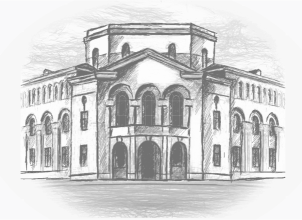 40